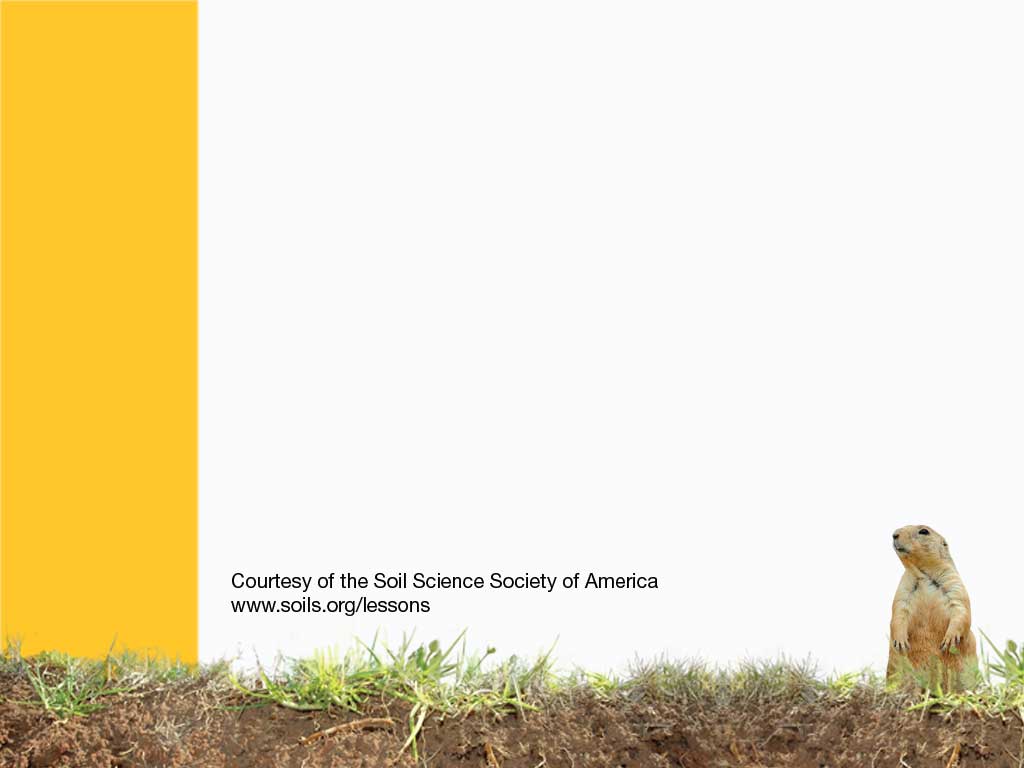 How do soils form?
Processes
[Speaker Notes: List the processes that occur in a soil? Give an example of each

Additions – rain adds water, dust adds minerals, as plants die and animals poop organic mater is added, humans also add fertilizer
Losses – evaporation, nutrient up take, leaching of nutrients and elements
Translocations – gravity pull water and dissolved materials down, OM can move in many directions due to critters, clay movement, eluviated horizon
Transformations – decomposition, weathering, iron rusting (reddening) or dissolving (graying), clay formation

Describe how a soil will change with time.
	OM accumulates
	A horizon forms 
	Horizons get thicker
	May get redder if well drained or get grayer if wet
	E horizon becomes more evident]
4 basic processes in the soil
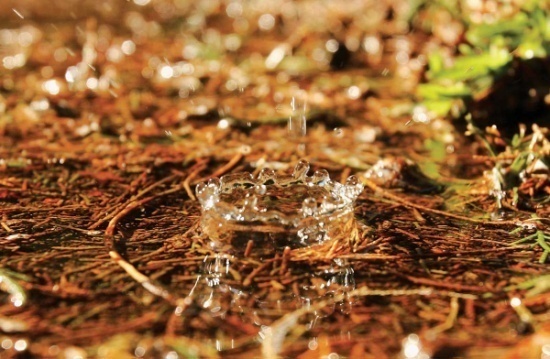 ADDITIONS
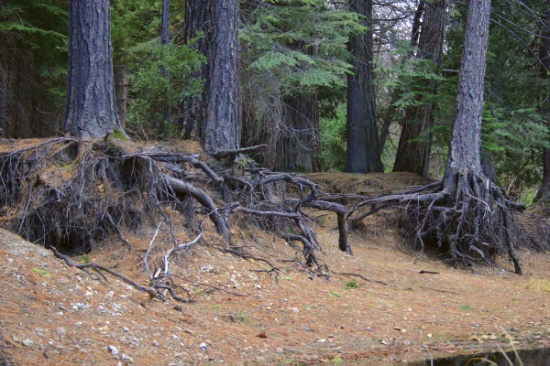 LOSSES
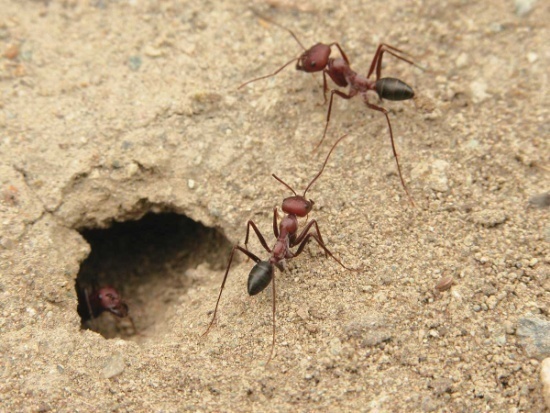 TRANSLOCATIONS
(MOVEMENT WITHIN THE SOIL)
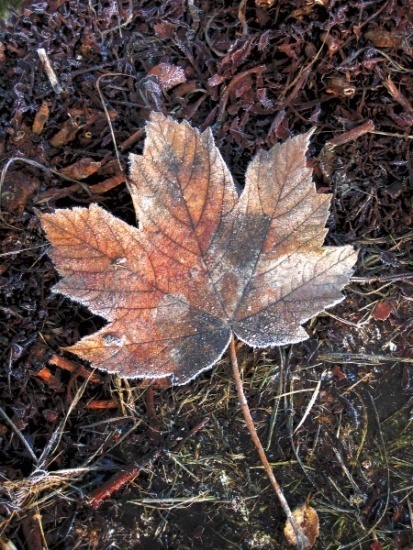 TRANSFORMATIONS
(ONE COMPONENT CHANGES TO ANOTHER)
[Speaker Notes: Four basic processes.  Ask students to come up with more examples for each as each is discussed in the next 4 slides.]
ADDITIONS
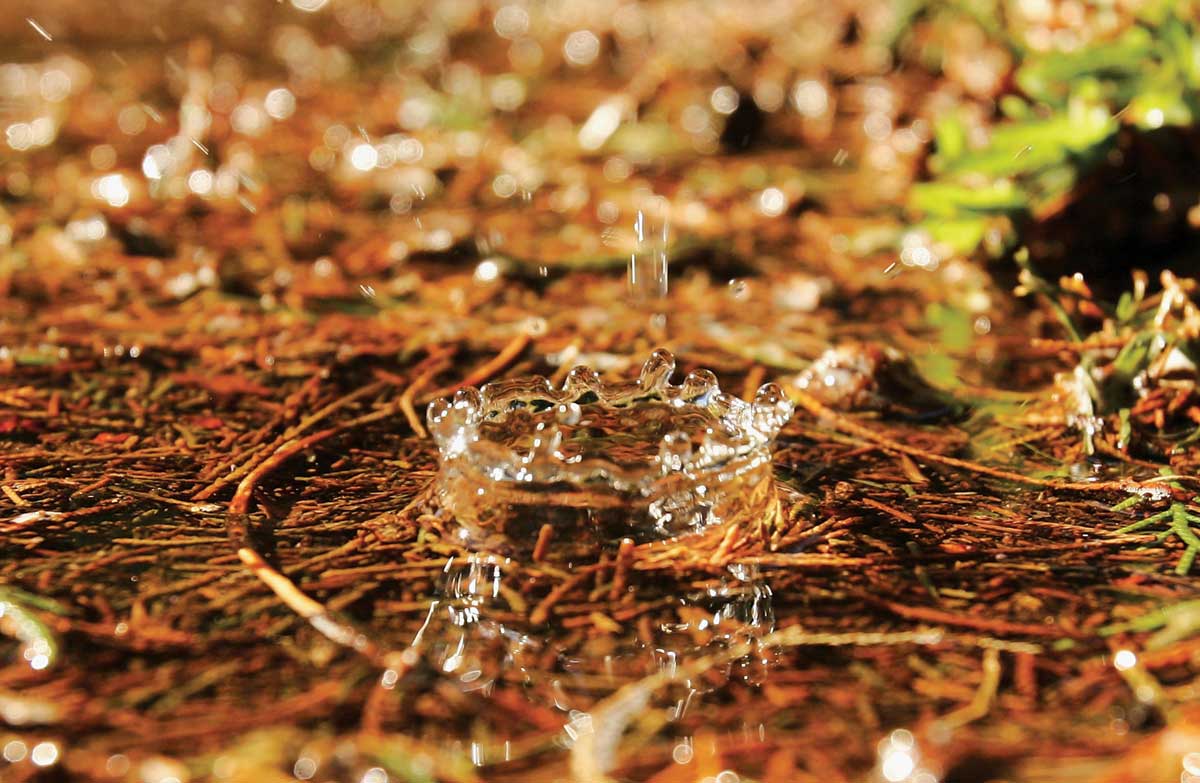 Rain adds WATER. 
	Dust adds MINERALS. 
Animal waste add ORGANIC MATTER and 	NUTRIENTS. 
Humans add FERTILIZER.
[Speaker Notes: Materials can be added to the soil in many ways.  Natural ways include rainfall, dust settling, animal wastes, tree leaves in the fall etc.

Humans add wastes as well as fertilizer.]
LOSSES
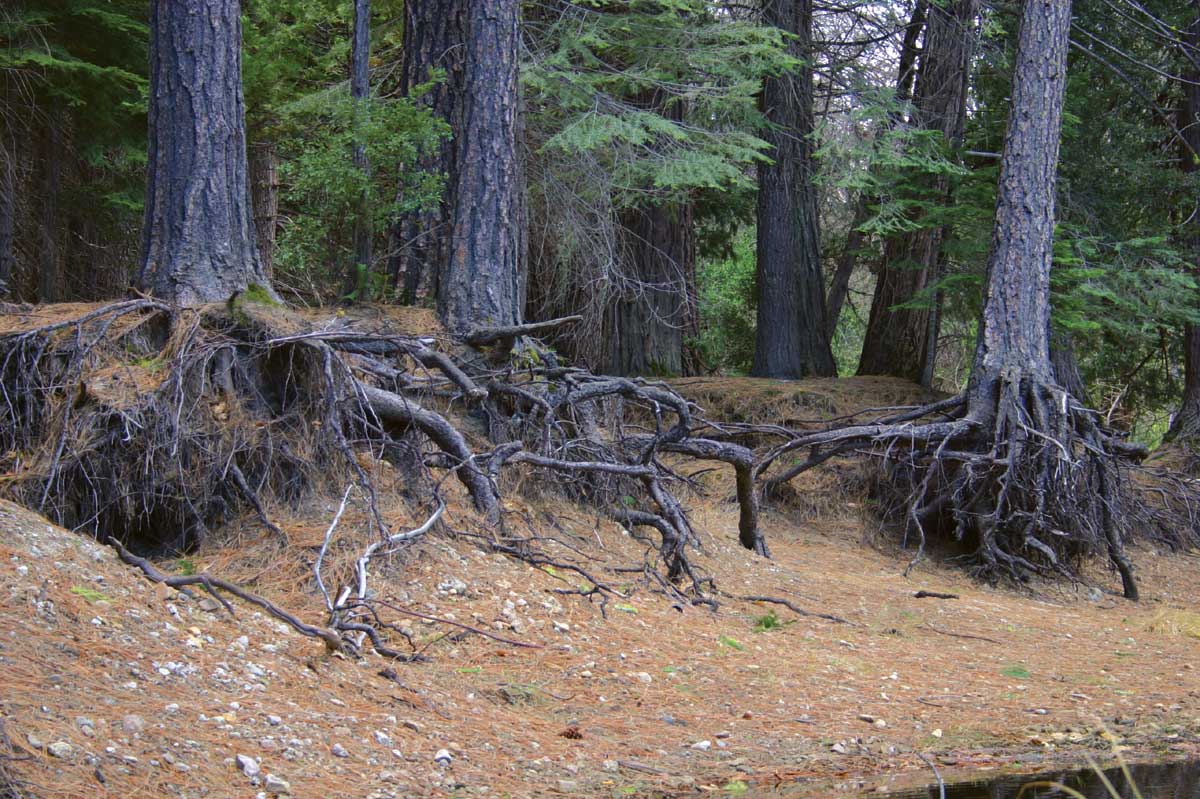 WATER evaporates into the air. 
	Soil particles WASH AWAY in storms. 
ORGANIC MATTER may compose into 	carbon dioxide.
NUTRIENTS and MINERALS leach into 	groundwater or are taken up by plants.
[Speaker Notes: Losses are removal of components from the soil profile.  Leaching can first translocate components deeper in the profile but in extreme cases where the component is removed it is referred to as a leaching loss.  Erosion is another example of a loss.

Decomposition can both transform (organic material to humus) and cause a loss (organic matter to carbon dioxide which then moves to the atmosphere)]
TRANSLOCATIONS
MOVEMENT WITHIN THE SOIL
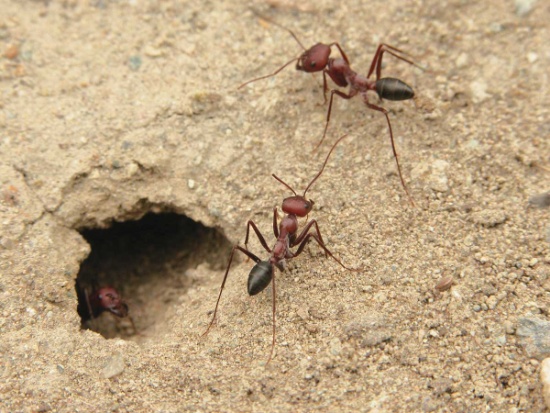 GRAVITY pull WATER down from top to 	bottom.
EVAPORATING WATER draws minerals up 	from bottom to top
ORGANISMS carry materials every direction.
[Speaker Notes: Translocation is moving components within the soil profile but not leaving the profile

Movement is often due to water flow by gravity.  Water moves minerals, nutrients, and organic matter.  If these materials leave the profile it is a loss.  So Loss can begin with simple translocation.

Movement is not always down as evaporation can cause minerals dissolved in water to move upwards.  An example is salts on the surface of some desert or drier soils.]
TRANSFORMATIONS
(ONE COMPONENT CHANGES TO ANOTHER)
Dead leaves decompose into HUMUS.
	Hard rock WEATHERS into soft clay
Oxygen REACTS with iron, “rusting” the soil 	into a reddish color.
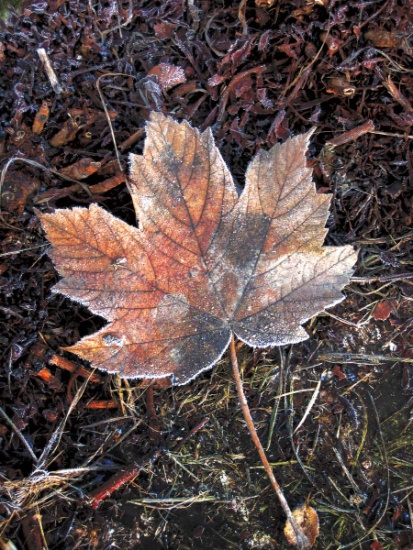 [Speaker Notes: Minerals in rock weather to clay

Rocks break in to smaller pieces

Iron in minerals turns to rust (iron oxides)

Leaves decompose to humus]
Looks Change With Age
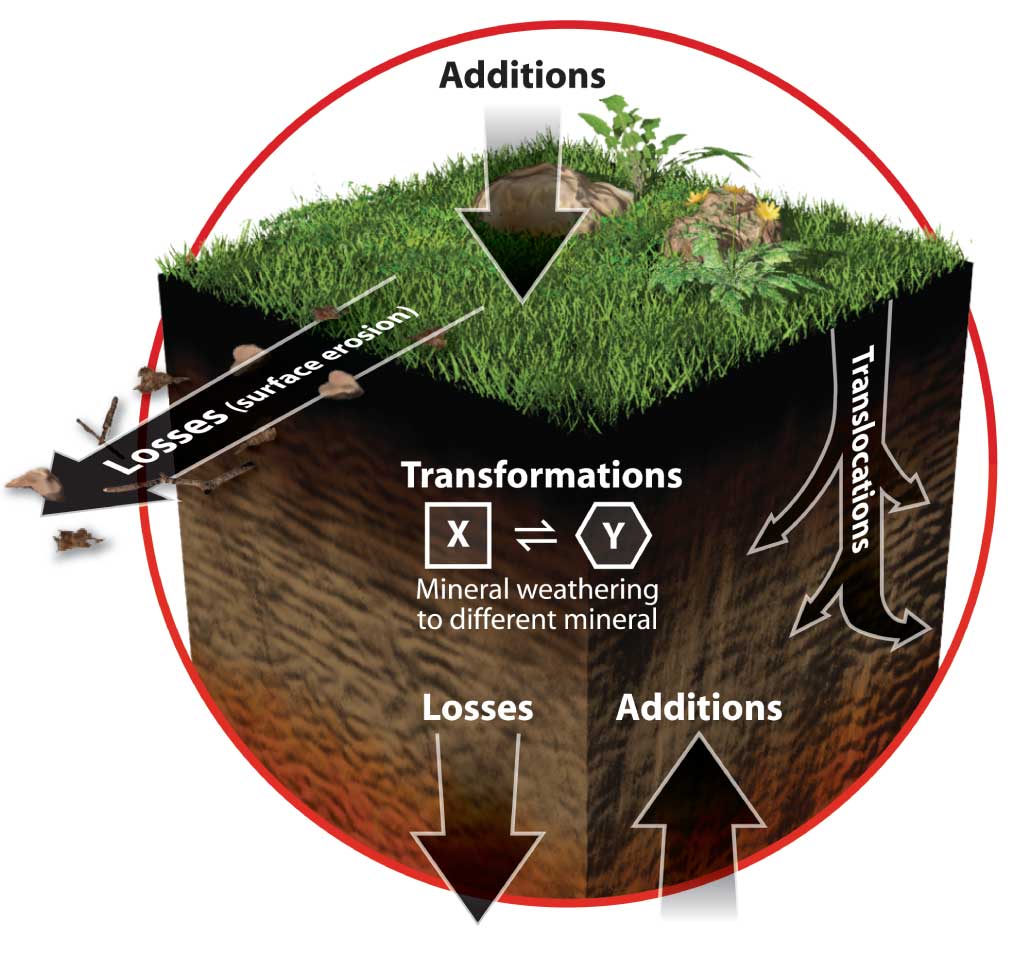 The older a soil gets, the more different it looks from its parent material. Soil is always changing – minerals, water, air, organic matter and organisms – always change.
[Speaker Notes: Soil is constantly changing due to the 4 processes.  This means soil is dynamic –in a constant state of change.  This diagram may help understand better how the processes affect the soil.]
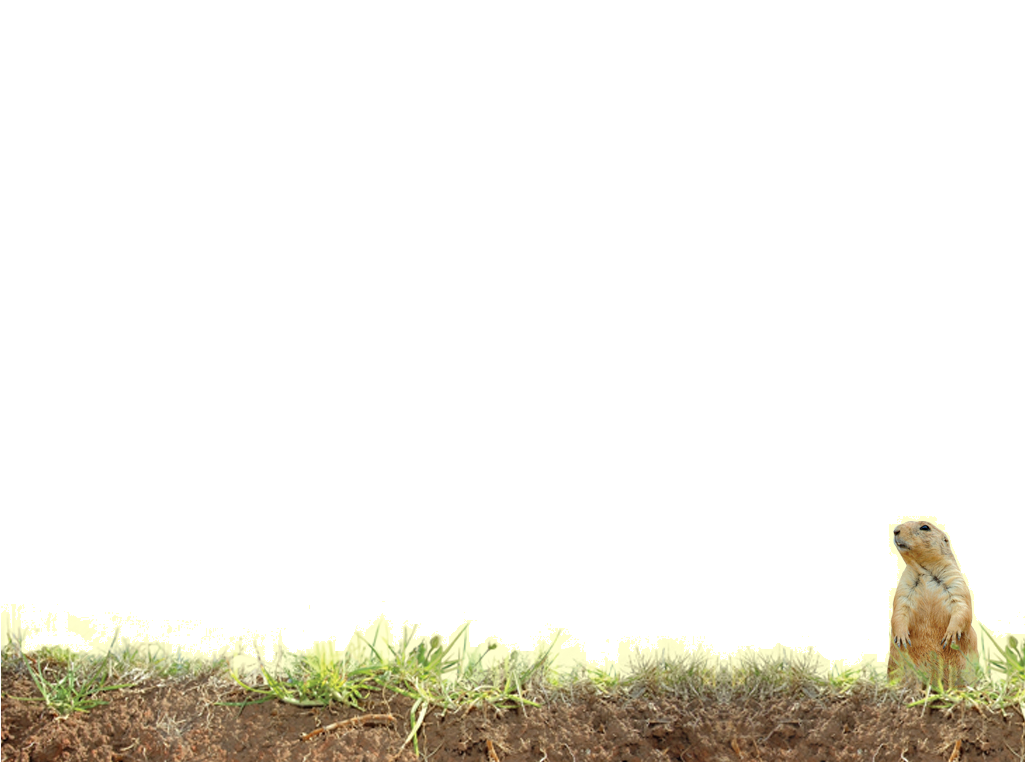 AGE IN YEARS
0
10
100
1,000
10,000
100,000
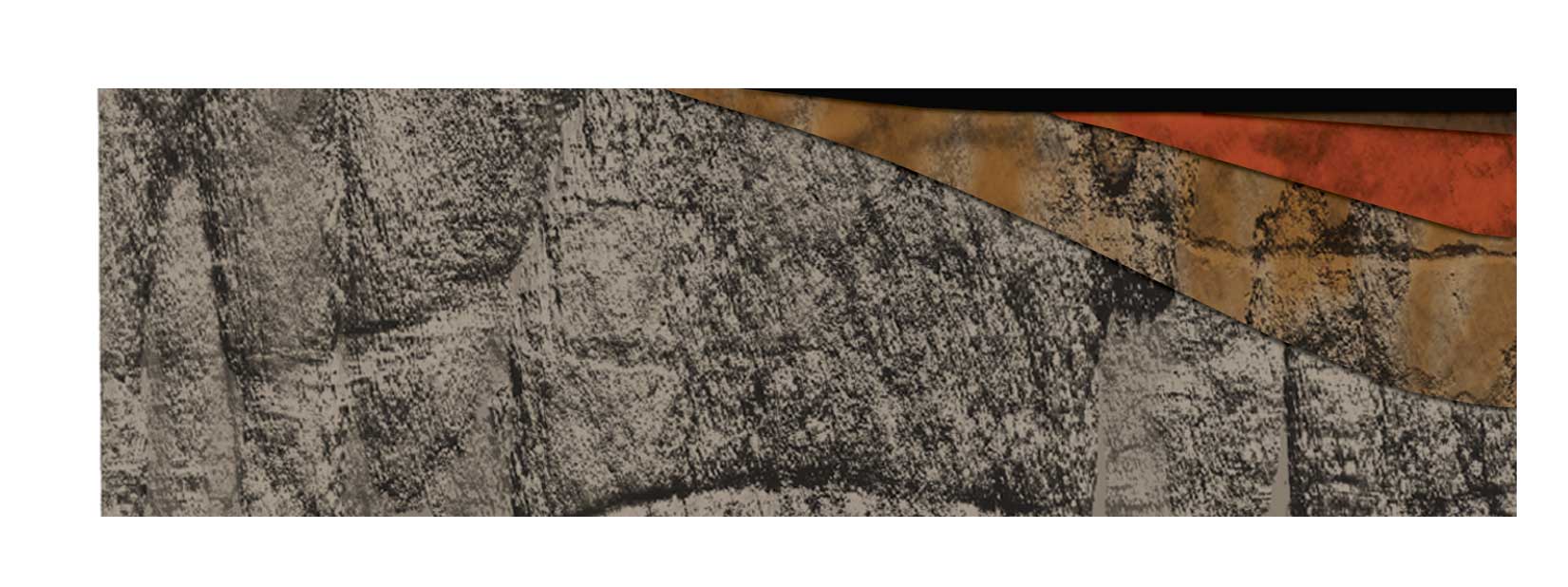 A - topsoil
E-Eluviated
B- Subsoil
C-Parent Material
R- Bedrock
A soil profile is like a snap-shot, capturing what the soil looks like NOW. In the PAST, soil looked different, and in the FUTURE, it will look different then it does now.
[Speaker Notes: The soil changes as a result of the process acting upon it.  In a very general sense this diagram shows how the soil changes over time.  In the next section CLORPT other factors of formation will be discussed to help further understand how a soil changes and how truly dynamic it is.

Note that a well developed soil profile will have more and thicker horizons than a less developed soil profile.]
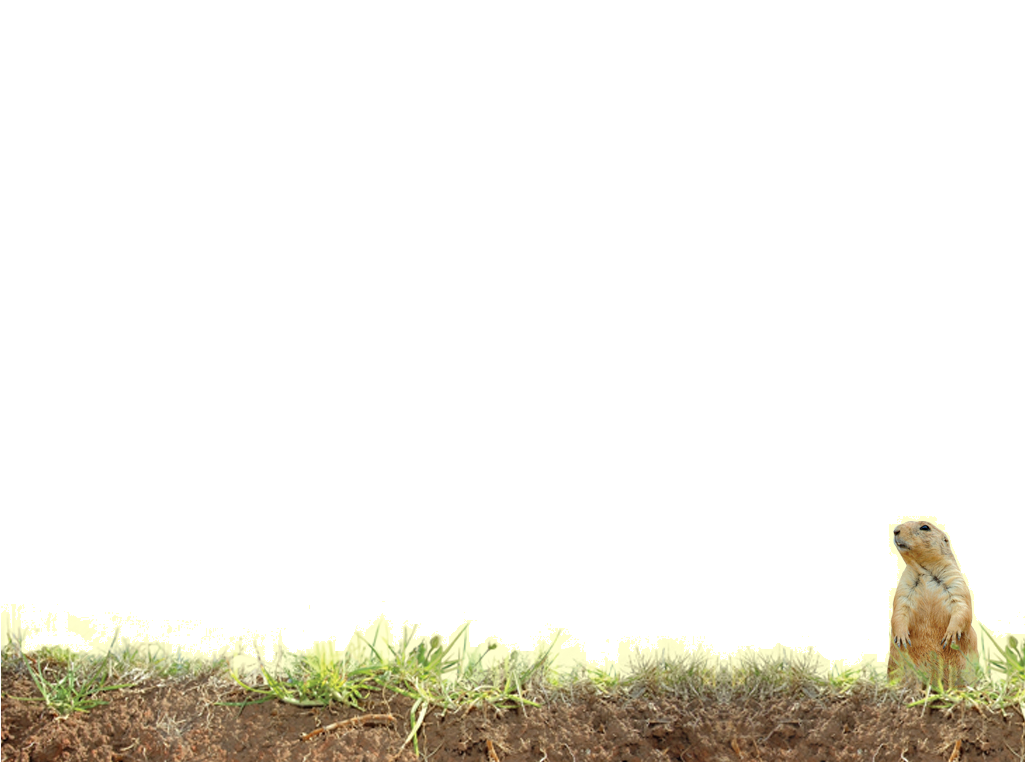 Vocabulary
Transform
Weathering
Decompose 
Leaching
Minerals
Organic Matter
Organisms
Developed Soil 
Humus
Bedrock
[Speaker Notes: These words are defined in Soil! Get the Inside Scoop.]
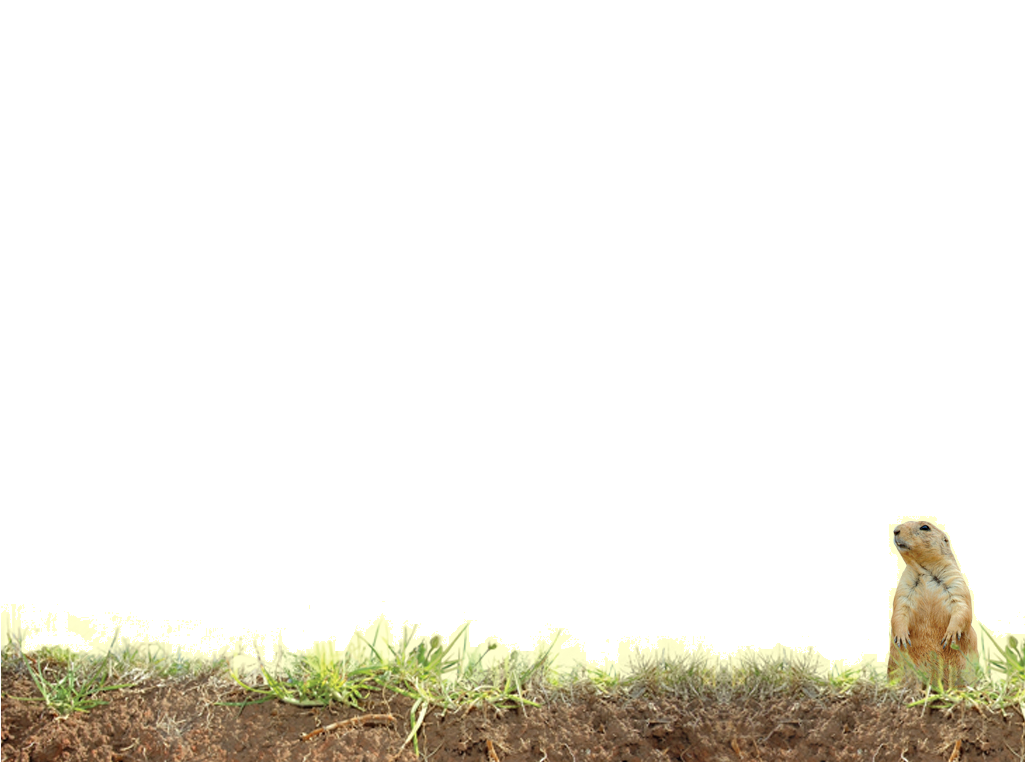 Vocabulary
Additions
Losses
Translocation
[Speaker Notes: These words are not defined in Soil! Get the Inside Scoop but are defined below.

Additions – to add material or substance to the soil 
Losses – to remove material or substance from the soil 
Translocation – to move material or substance within the soil without adding or removing anything]